Mechanical Advantage
What do simple machines do for us anyway?
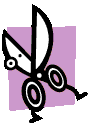 There are four ways that a machine helps us to do work.
Transfers our effort force from one place to another.  Ex:  seesaw
Multiply your effort force.            Ex: crowbar
Magnify speed and distance.       Ex: baseball bat
Changing the direction of the force. Ex: pulley on the flagpole
Mechanical Advantage
The number of times a machine multiplies your effort force.
Example: If you push on the handle of a car jack with a force of 30 lbs and the jack lifts a 3000 lb car, what is the jack’s mechanical advantage?
The jack multiplies your effort force by 100 times.
There are 2 types of mechanical advantage.
IMA – Ideal mechanical advantage.
This is the number of times a machine is designed to multiply your effort force.
It is based on measurements of the machine.
Ignores friction
AMA – Actual mechanical advantage
This is the number of times the machine actually multiplies your effort force.
AMA = resistance force/effort force.
Includes the effects of friction
IMA is always larger than AMA.
There are 3 Classes of Levers
Depends on the location of 3 items:
	1.  Fulcrum – fixed point  	on a lever
   2.  Effort Arm – the part 	of the lever that 	exerts the effort force.
	3.  Resistance Arm – the 	part of the lever that 	exerts the resistance 	force.
  EA   
RA
1st Class Lever
Changes the direction of the force
Multiplies effort force
Magnifies speed and distance
Ex: seesaw, crowbar, scissors
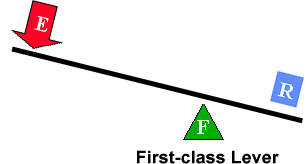 2nd Class Lever
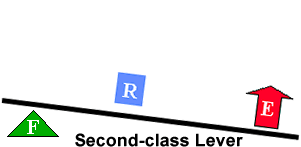 Multiply effort force
Mechanical advantage is always greater than 1.
Ex:  bottle opener, boat oars, wheel barrow
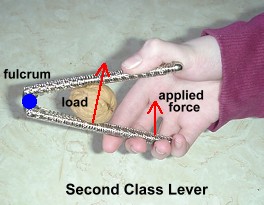 3rd Class Lever
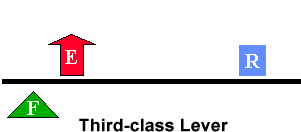 Magnifies speed and distance
Mechanical Advantage always less than 1
Ex: baseball bat, golf club, broom, shovel
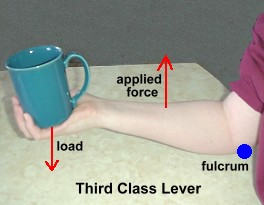 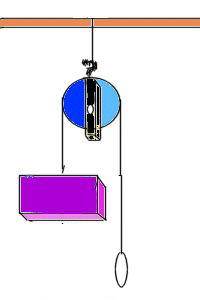 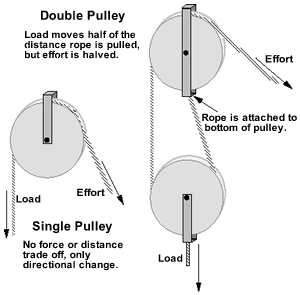 1.  What is the IMA of this pulley system?2.  Ignoring friction, if you want to lift the resistance 3 meters what will the effort distance be?3.  Ignoring friction how much effort force will be necessary to lift a load of 15 newtons?4.  How much work is done?
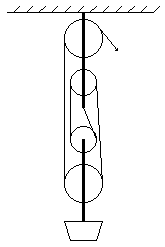